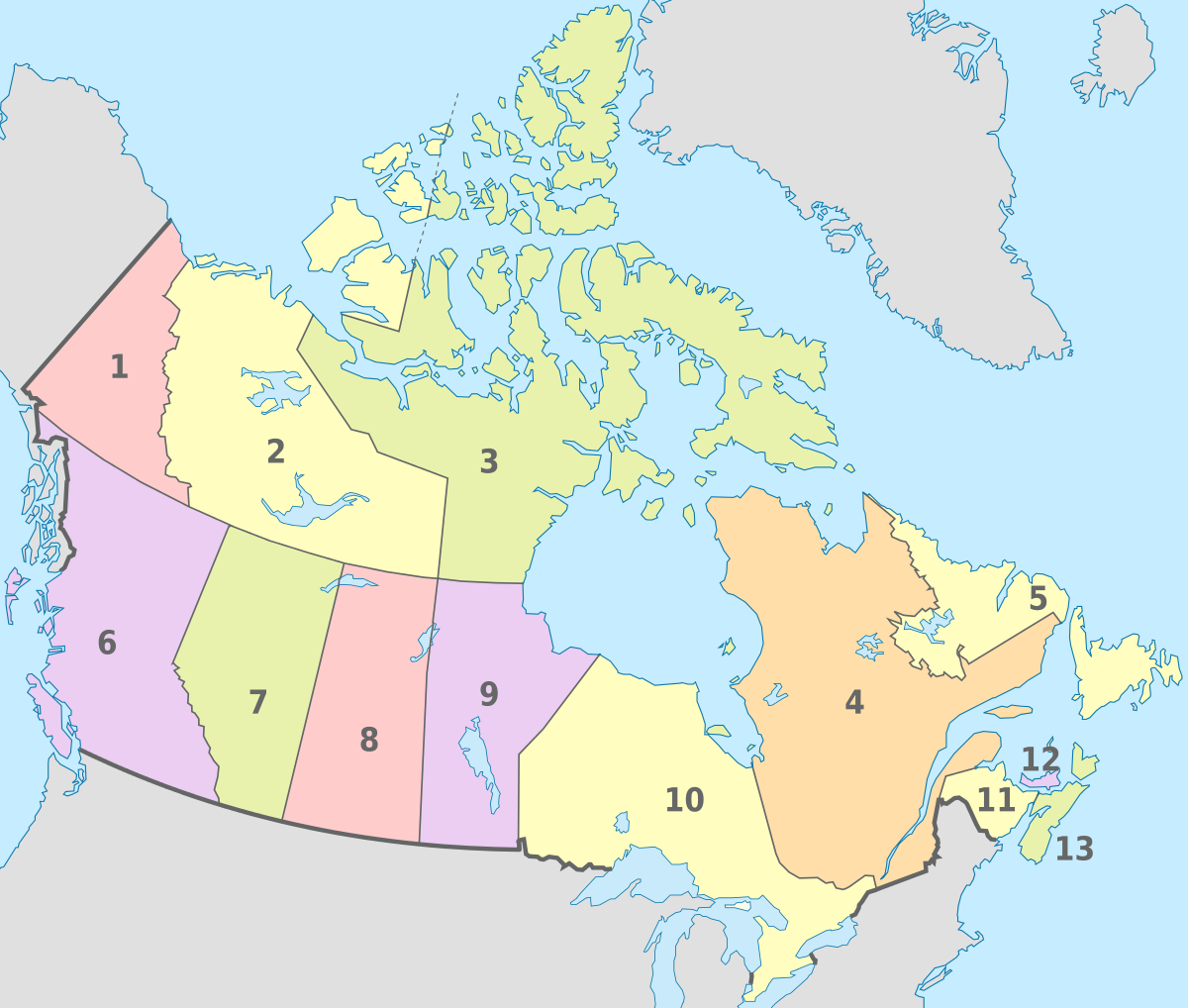 YUKON
Notre Pays 
Période 2 Sciences Humaines
1) Yukon
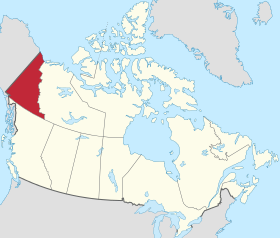 Région physiographique :
Cordillère nord-américaine
Montagnes jeunes 
Région climatique :
Zone D : Climats tempérés froids 
Zone E : Climats polaires (froids et secs)
Whitehorse
CANADA
1) Yukon
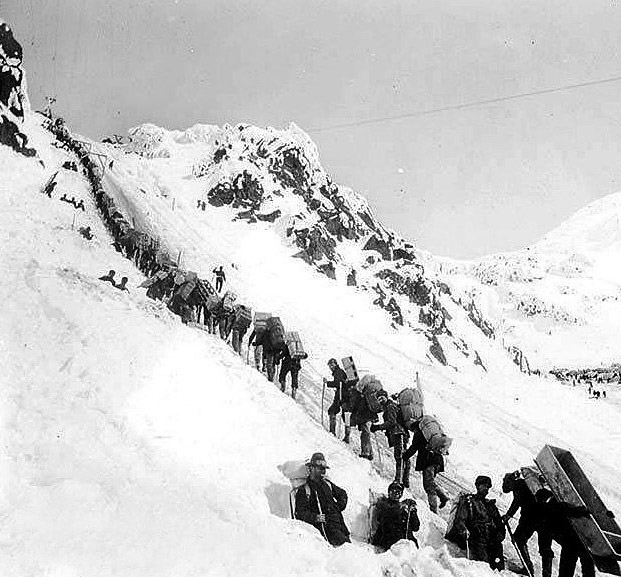 Population : 38,459 (2017, Statistics Canada) 
Les principales origines ethniques du Yukon sont (2006, Statistics Canada) : 
Origines des îles britanniques (51%) 
Origines européennes (40%)
Anglais (29%)
Origines Autochtones (26%)
Indien de l'Amérique du Nord (24%)
Écossais (24%)
Beaucoup des gens sont arrivés pour chercher l’or (1896-1899).
CANADA